MEC 3040: Bioenergy
Module 1: Introduction to Bioenergy
1.1: What is bioenergy
1.2: Current & projected energy use
1.3	: Forms of bioenergy
1.4: Bioenergy feedstock materials
1.5: Bioenergy co-products
1.6: Drivers of bioenergy use & development
1.7: The bioenergy debate
1.8: Is bioenergy sustainable?
1.9: Bioenergy vs. food debate
1.9: The food vs. fuels debate
Intersection of food & energy systems
In 2007 – 2008, crop and food prices soared around the globe, causing shortages in underprivileged areas. Why?
Futures trading
Higher fossil fuel prices
Building of grain reserves
Agricultural price supports & subsidies
Growing demand / increased populations
Use of food crops for ethanol production
Many food crops can be used as feedstock for bioenergy & chemical production. 
Growing human populations increase the demand for food and energy..
Should we increase the supply of these crops? Can we?
Should we decrease the demand for food or energy? Can we?
As of 2009, ethanol production consumed 30% of the US corn crop, double the use of corn for fuel in 2006.
BIOEN1; Thurow & Kilman (2009)
Global grains trading
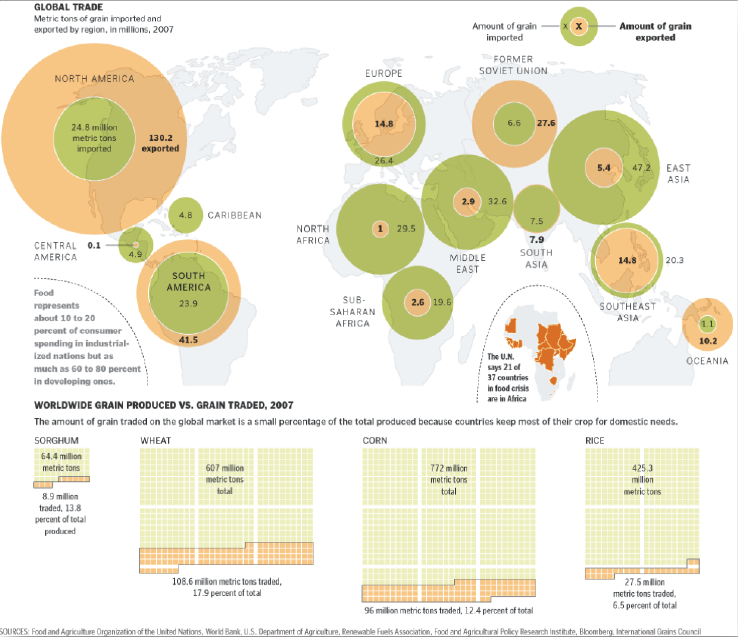 Globalpatterns of grainproductionvs.
consumption
BIOEN1
Corn for food or ethanol?
Planned corn processing and ethanol plants (stars) and corn producing areas (circles) in Iowa (2006).

Overlappingcircles indicatewhere competitionmay increasefood prices.
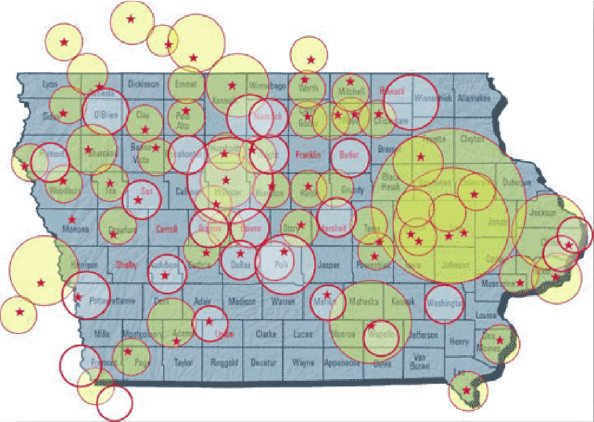 BIOEN1
References
BIOEN 1 - 4: Bioenergy & sustainability course series (March 2012)
fyi.uwex.edu/biotrainingcenter

Bioenergy Primer, chapters 1 & 2, EPA
http://www.epa.gov/statelocalclimate/documents/pdf/bioenergy_chapter1.pdf
http://www.epa.gov/statelocalclimate/documents/pdf/bioenergy_chapter2.pdf

Boyle (2004) Renewable energy: power for a sustainable future, 2/e, Oxford University Press, UK, ISBN: 0-19-926178-4

Dahiya, A (ed) (2015) Bioenergy: Biomass to biofuels, Academic Press, Waltham, MA, ISBN: 978-0-12-407909-0

Rosillo-Calle, F, Johnson, F.X., eds (2010) Food versus fuel: an informed introduction to biofuels. Zod Books, London & New York

Thorow, R. & Kilman, S. (2009) Enough: why the world’s poorest starve in an age of plenty, Public Affairs, NY, NY